Народные герои войны 1812 года в исторических песнях башкирского и русского народов
Музыкальное приветствие:
Колокольчик наш поет,Он на музыку зовет.Слышишь  звонкий голосок?Значит нам пора начать урок
«Северные    амуры»
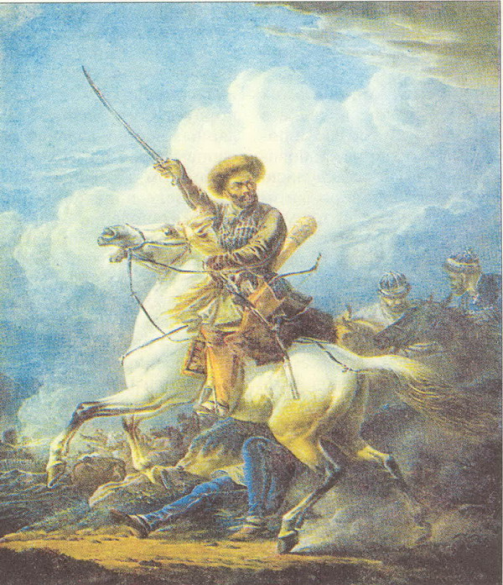 «Северные   амуры»
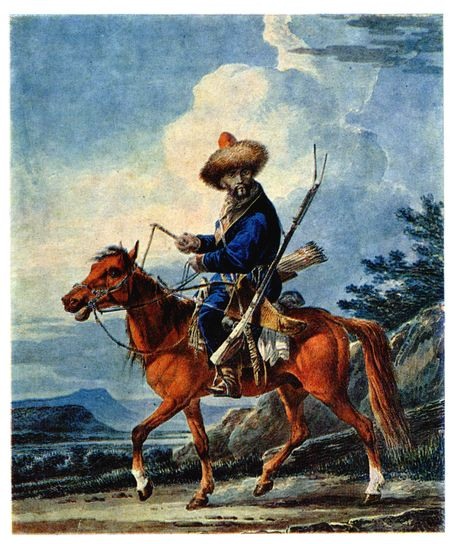 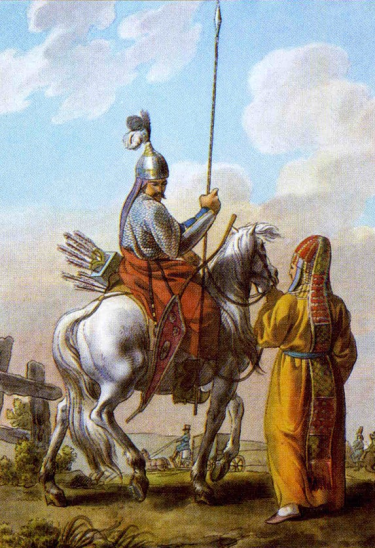 «Северные    амуры»
Михаил    Кутузов
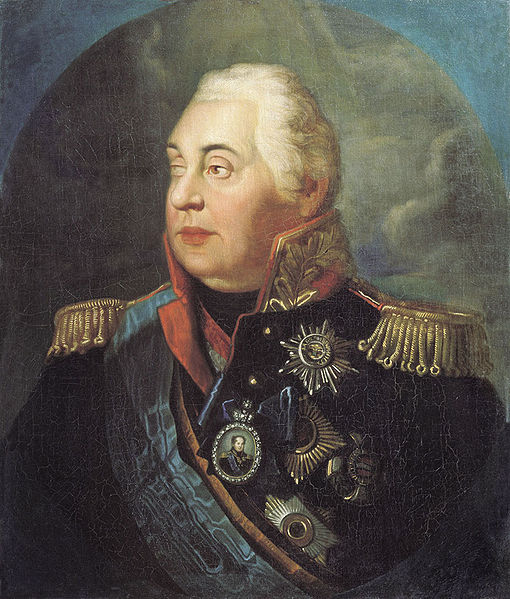 Башкирская   народная   песня«Любезники-любизар»
Башкирская   народная   песня «Любезники-любизар»
Фольклорно-эстрадная  группа «Караван-сарай»
Башкирский   танец «Киндер   тукмау»
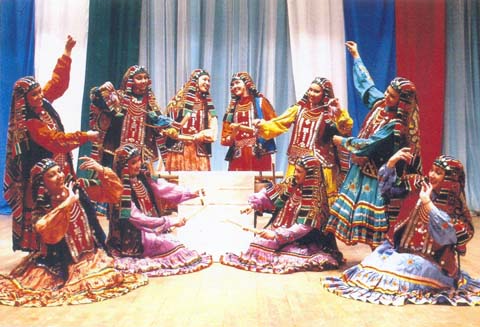 Касим   Мурзашев1778 - 1814 г.г.
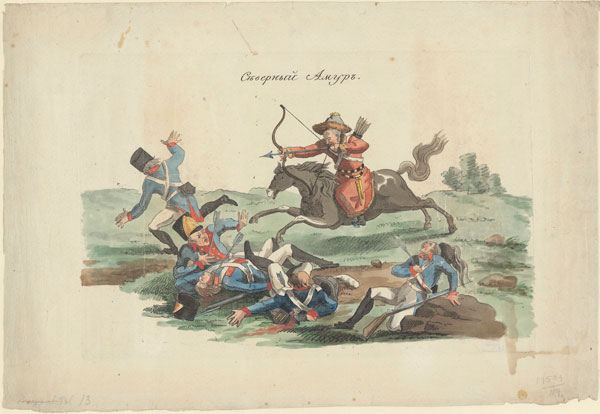 Касим   Мурзашев
Загир  Исмагилов
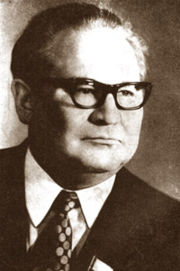 Опера   З. Исмагилова «Кахым   туря»
Театральный   конкурс «Золотая   маска»
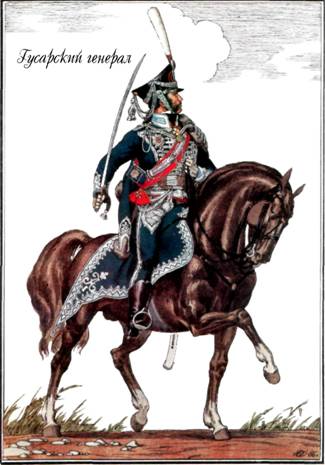 М.  Ю.  Лермонтов
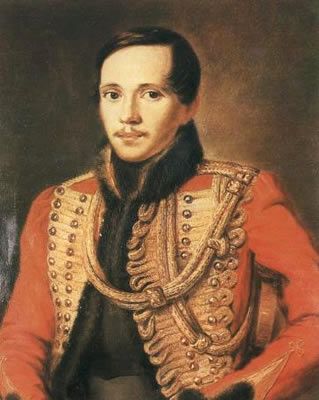 Слова  М.Лермонтова, музыка  народная «Бородино»
Слова М.Лермонтова, музыка народная«Бородино»
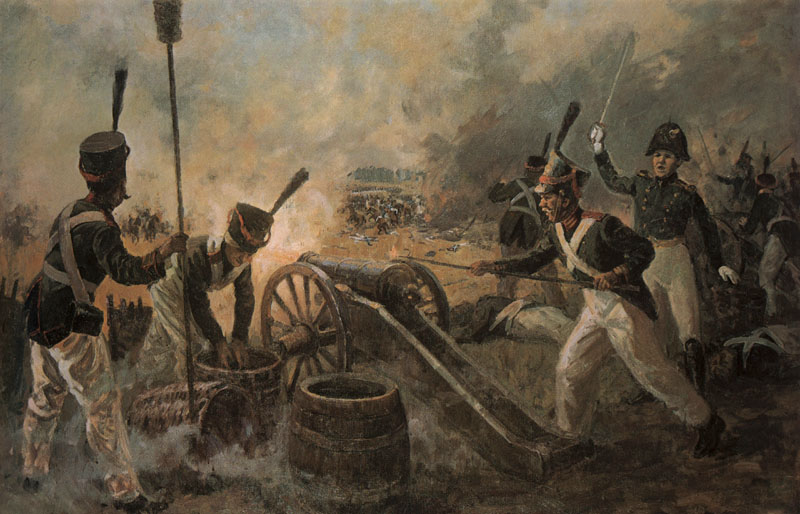 Слова М.Лермонтова, музыка народная «Бородино»
Башкирская народная песня «Любезники-любизар»
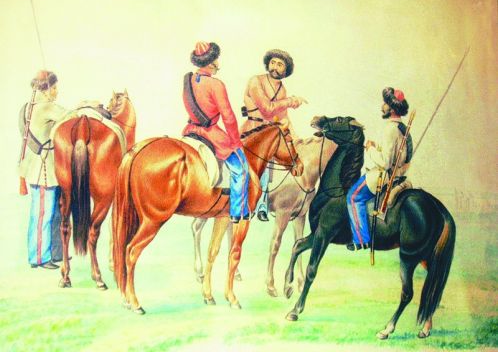 Башкирская  народная  песня «Кахым   туря»
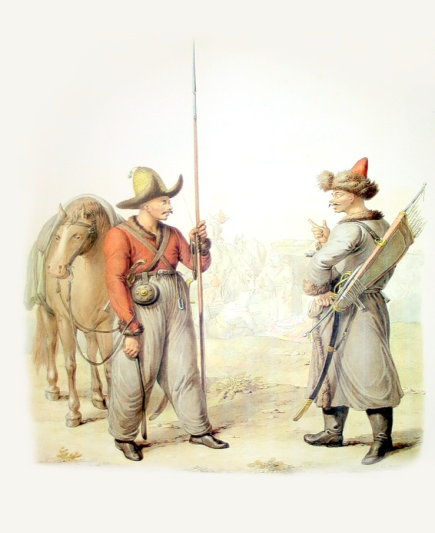 Слова М.Лермонтова , музыка  народная «Бородино»
Домашнее задание:
1. Повторить песню «Бородино».
2. Найти в Интернете  интересные истории  про героев Отечественной войны 1812 года.
3.Рассказать дома о Касиме Мурзашеве – герое 1812 года.
До новых встреч!